Anatomia de grandes vasos
Dr. André Oliveira Fonseca
R1 de Hemodinâmica SCRP
Artérias da cabeça e pescoço
Arco aórtico da origem : tronco braquiocefálico, a. carótida comum esquerda e subclévia esquerda.
Tronco braquiocefálico (após curto trajeto ascendente e para direita) origem: a. subclávia e carótida comum direita.
Artérias Subclávias: a direita com origem no T. braquioenfálico e a esquerda como terceiro ramo do arco aórtico.
Artérias vertebrais: são os primeiros e mais importantes ramos, se dirigem à fossa craniana posterior,dando origem à art. Basilar (união das vertebrais), no qual divide-se em duas artérias cerebrais posteriores que irrigam a parte posterior da face inferior de cada um dos hemisférios cerebrais.
A. carótidas comum: à direita origem no tronco braquiencefálico e à esquerda como segundo ramo do arco aórtico
Bifurcação carotídea: carótida interna( lateral e posterior) e externa, ocorre na altura da 4° vértebra cervical.
A. carótida externa: é o menor doas ramos da comum e se ramifica dando origem à art. que nutrem a cabeça e o pescoço.
Arco aórtico alongado + ACCE originada no TBC
AVD
AVE
ACCE
TB
ASE
Artéria subclávia direita aberrante + estenoses
nos óstios de carótidas comuns
Subclávia aberrante, troncobicarotídeo e 
Art. Vertebrais com origens anômalas
Art. Carótida interna divide-se em cada lado em Art. Cerebral anterior e média.
   - As artérias cerebrais anteriores se comunicam através de um ramo entre elas que é a artéria comunicante anterior. 

Art. Basilar: origem à art. Cerebral posterior
    -As artérias cerebrais posteriores se comunicam com as arteriais carótidas internas através das artérias comunicantes posteriores.
Polígono de Willis, formado pelas art. Vertebro-basilares e carótidas internas: 
- 2 A. Carótidas internas
- Segmentos horizontais das art. Cerebrais anteriores
-Art. Comunicante anterior
- Art. Comunicante posterior
- Seg. horizontais das art. Cerebrais posteriores
-Topo da art. Basilar.
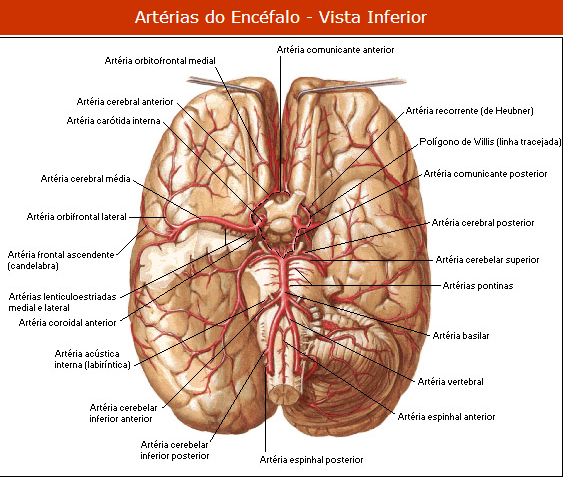 Veias da cabeça e pescoço
As veias jugulares externa e interna são as duas principais veias que drenam o sangue da cabeça e do pescoço.
As veias jugulares externas são mais superficiais e drenam, para as veias subclávias, o sangue da região posterior do pescoço e da cabeça.
 As veias jugulares internas profundas drenam a porção anterior da cabeça, face e pescoço. Elas são responsáveis pela drenagem de maior parte do sangue dos vários seios venosos do crânio.
As veias jugulares internas de cada lado do pescoço juntam-se com as veias subclávias para formar as veias braquiocefálicas, que transportam o sangue para a veia cava superior.
As veias do cérebro dispõem-se em dois sistemas: sistema venoso superficial e sistema venoso profundo. 
-Sistema Venoso Superficial – Drenam o córtex e a substância branca subjacente. Formado por veias cerebrais superficiais (superiores e inferiores) que desembocam nos seios da dura-máter. -Sistema Venoso Profundo – Drenam o sangue de regiões situadas mais profundamente no cérebro. A veia mais importante deste sistema é a veia cerebral magna ou veia de Galeno, para a qual converge todo o sangue do sistema venoso profundo do cérebro.
Circulação pulmonar
Tronco pulmonar: sangue não oxigenado do VD para o pulmão aprox. 5 cm de comprimento e 3cm de diâmetro. Origina-se na base do VD e à esquerda da crista supraventricular. Tem orientação posterior e ascendente, em frente a aorta torácica ascendente. Divide-se em art. Pulm. D e E. proximo ao arco da aorta. 
Cada umas delas se ramificam a partir do hilo pulmonar em artérias segmentares pulmonares.
Ao entrarem no pulmões, esses ramos se subdividem até formarem os capilares em torno dos alvéolos.
Art. Pulmonar D:  é levemente menor que a artéria principal. Anatomicamente fica atrás da aorta ascendente e da veia cava superior e na frente da bifurcação traqueal e do esôfago.
Art. Pulmonar E: 
É uma curta continuação da artéria pulmonar principal, fica a frente da aorta descendente e abaixo da curva do arco aórtico. Está conectada ao arco aórtico pelo ligamento arterioso.
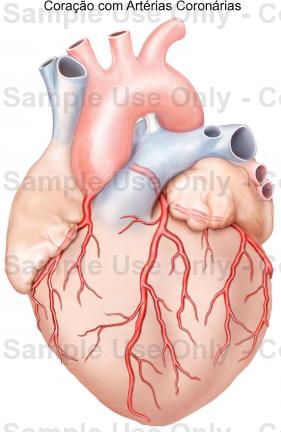 Veias pulmonares: Se originam de capilares da malha alveolar e da rede capilar da pleura. Conectando-se após com o plexo venoso brônquico e após com ramos menores da veia pulmonar.
Exitem principais veias pulmonares: superiores e duas inferiores
Variantes de drenagem venosa pulm. anômala: as direitas p/ veia cava superior e as esquerdas p/ o átrio esquerdo
Circulação do MMSS
Artéria subclávia (direita ou esquerda), logo após o seu início, origina a artéria vertebral que vai auxiliar na vascularização cerebral, descendo em direção a axila recebe o nome de artéria axilar, e quando, finalmente atinge o braço, seu nome muda para artéria braquial (umeral). Na região do cotovelo ela emite dois ramos terminais que são as artérias radial e ulnar que vão percorrer o antebraço. Na mão essas duas artérias se anastomosam formando um arco palmar profundo que origina as artérias digitais palmares comuns e as artérias metacarpianas palmares que vão se anastomosar.
Veias do MMSS:  são em geral em pares e seguem as artérias correspondentes.
Veias braquiais: seguem a artéria braquial e pares, se unem a veia axilar.
Veia axilar: começa na borda inferior do redondo maior,  como continuação da veia basílica e fica medialmente à artéria axilar.
Veia subclávia: é a continuação da veia axilar,  estendendo à borda externa das costelas até a borda medial do escaleno anterior, onde se une à jugular para formar a veia braquicefálica.
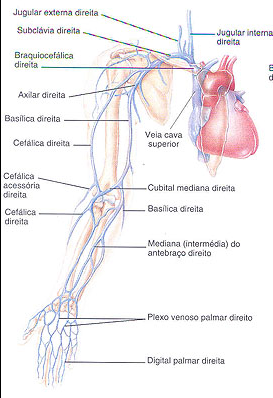 Circulação do MMII
Art.  Dos MMII: 
-  Artéria femoral: continuação da art. Ilíaca externa e começa atrás do ligamento inguinal e termina quando passa através do canal dos indutores. 
Seu maior ramo é a artéria femoral profunda, que tem origem aproximadamente 3,5 cm do ligamento inguinal, lateralmente e posteriormente à arteria femoral.
Art. Poplítea:  continuação da art. Femoral superficial passando no canal dos adutores, até ramificar-se em art. tibiais ant. e post.
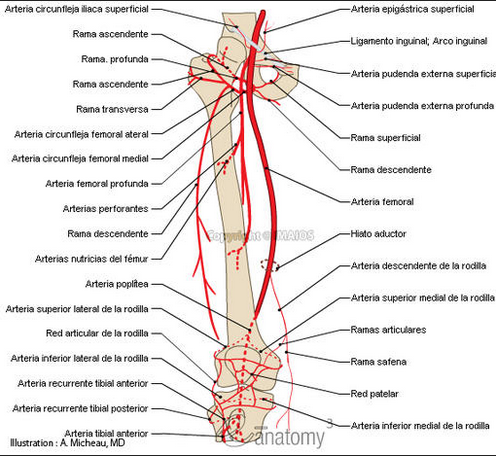 Veias superficiais dos MMII:
Veia safena magna: origina-se na rede de vênulas da região dorsal do pé, margeando a borda medial desta região, passa entre o maléolo medial e o tendão do músculo tibial anterior e sobe pela face medial da perna e da coxa. 
Veia safena parva:  origina-se na região de vênulas na margem lateral da região dorsal do pé, passa por trás do maléolo lateral e sobe pela linha mediana da face posterior da perna até as proximidades da prega de flexão do joelho, onde se aprofunda para ir desembocar em uma das veias poplíteas. 
A veia safena parva comunica-se com a veia safena magna por intermédio de vários ramos anastomósticos.
Veias profundas dos MMII: seguem o mesmo trajeto das artérias. 
- Veia femoral:  segue o trato da art. Femoral, terminando profundamente no nível do ligamento inguinal. Sendo medial à artéria femoral
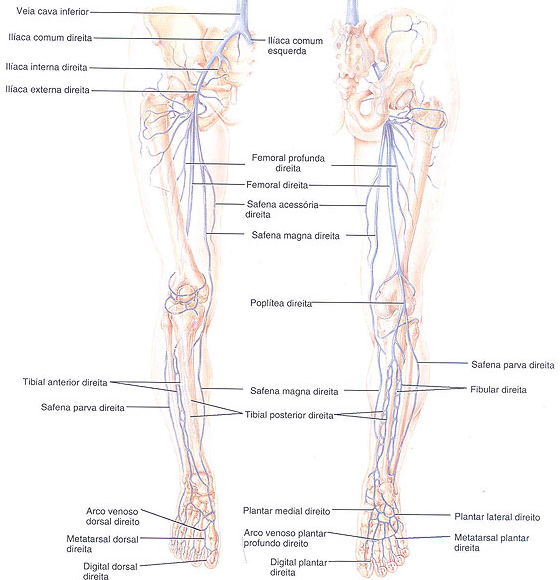 Circulação abdominal
Aorta abdominal:  Ao atravessar o hiato aórtico do diafragma até a altura da quarta vértebra lombar, onde termina, a aorta é representada pela porção abdominal. Nesta porção a aorta fornece vários ramos colaterais e dois terminais. 

Os ramos terminas da artéria aorta são artéria ilíaca comum direita e artéria ilíaca comum esquerda
Veias abdominais: 
 Sistema da veia porta: sangue das vísceras abdominais para transportá-lo ao fígado.  É formada pela anastomose da veia esplênica com a veia mesentérica superior.  A veia esplênica recebe a veia mesentérica infeiror.
A Porta recebe ainda as veias gástrica esquerda e prepilórica. 
Ao chegar nas proximidades do hilo hepático, a veia porta se bifurca em dois ramos (direito e esquerdo), penetrando assim no fígado. 
Após formar uma rede de venulas hepáticas vão formar as veias hepáticas ao sair do fígado, as quais vão desembocar na veia cava inferior.